Ministarstvo financija Kirgiske Republike
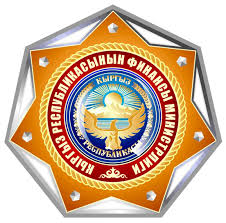 Proračunska klasifikacija i struktura računskog plana

23. – 25. listopada 2019., Moskva, Rusija
Proračunska klasifikacija Kirgiske Republike
Proračunska klasifikacija Kirgiske Republike izrađena je u skladu s načelima Statistike državnih financija iz 2001. koja je usvojio Međunarodni monetarni fond. 
Proračunska klasifikacija sadržava klasifikacijske oznake koje se upotrebljavaju u GFS-u. 
Oznake:
Prihodi 1; 
Troškovi 2; 
Aktivnosti povezane s imovinom (nefinancijskom i financijskom) i obveze 3.
Proračunska klasifikacija Kirgiske Republike
Proračunska klasifikacija sastoji se od:
Klasifikacije prihoda;
Ekonomske klasifikacije rashoda; 
Klasifikacije transakcija s imovinom i obvezama; 
Klasifikacije prema državnim tijelima;
Klasifikacije prema tijelima javne uprave.
Računski plan
Računski plan
Prihodi  1ХХХХХХХ
Rashodi  2ХХХХХХХ
Imovina   31ХХХХХХ,32ХХХХХХ
Obveze  33ХХХХХХ
Neto imovina 41ХХХХХХ
Struktura jedinstvenog računskog plana
440100 110  11 001040 11210 70111  21111100


1) Identifikacijski kod riznice                         440100
2) Proračun                                                            110
3) Izvor financiranja	                                             11
4) Programi                                                     001040                                             5) Klasifikacija prema državnom tijelu            11210
6) Funkcionalna klasifikacija                            70111
7) Ekonomska klasifikacija                         21111100
[Speaker Notes: Интегрированный с Бюджетной классификацией ЕПС обеспечивает возможность формирования отчетности по СГФ и МСФО ОС.]
Hvala na pozornosti!